Immunity & Vaccines
Chapter 11 – Part 2
Passive and Active Immunity
Passive 
the short-term immunity which results from the introduction of antibodies from another person or animal 
The individual’s body plays no part in the production of antibodies
Lasts until antibodies are broken down 

Active 
the immunity which results from the production of antibodies by the immune system in response to the presence of an antigen
Long term immunity - results in memory of antigen
Natural immunity
Resistance to infection by a pathogen that occurs without any outside human intervention 

Passive – mother’s antibodies enter from the placenta or through breast milk 

Active – antibodies and memory cells manufactured in response to natural exposure to an antigen
Artificial immunity
Resistance to infection by a pathogen that occurs when a person is injected with an antibody or an antigen

Passive – antibodies are injected into the bloodstream.

Active – an antigen is injected and the body responds to the antigen creating antibodies and memory cells.
Vaccines produce immunity
Immunisation – programming the immune system so that the body can respond rapidly to infecting micro-organisms

Vaccination – artificial introduction of antigens (from a pathogen) so that the person can produce the appropriate antibodies without having to suffer the disease

Vaccine – is the antigen mixture that is given to the person
Four (4) types of vaccines
Attenuated pathogens
Reduced virulence
Bacteria may be kept at high temperatures for a period of time and then given as a vaccine to people
E.g. polio, tuberculosis, measles

Dead micro-organisms 
the immunity is shorter lived
E.g. cholera, typhoid, whooping cough
Four (4) types of vaccines
Toxoids
filtrates of bacterial cultures
The toxins are separated and inactivated before being injected into the person. 
Useful for bacteria which produce toxins
E.g. diphtheria and tetanus

Sub-unit
a fragment of the micro-organism is sufficient to provoke the immune response
E.g. HPV (Gardasil) and Hepatitis B
Side effects
Very effective, usually harmless 
a small number of people suffer severe side effects

Severe allergic reactions can occur

1/million children given the whooping cough vaccine die from severe damage to the nervous system 

There is ethical debate that surrounds the vaccination of children
Recombinant DNA
Delivery of vaccines
Injection from a syringe

Oral via a syrup

Sugar cubes/lumps

The use of other administrations are being investigated. These include:

Nasal spray

Skin patches
Vaccinations and booster shots
First dose of vaccine does not enable enough B cells to become activated (more activated B cells, more antibodies made)

Booster shots are therefore needed

Timing is essential
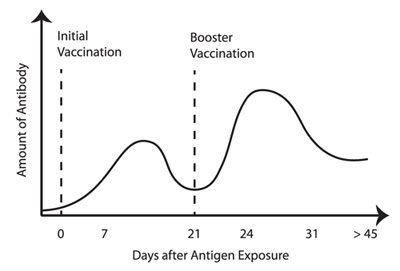 Public health considerations
The World Health Organisation (WHO) push vaccination because of the significant effect it has on preventing suffering from disease overall. 
Vaccination has lead to the elimination of small pox.
Herd immunity
Gained when a large proportion of a population have immunity from a pathogen. The pathogen is less likely to be transmitted between people.
Herd immunity
Why object to vaccinations
Possible adverse reactions
Allergic reaction
Medium in which the vaccine was cultured
e.g. flu vaccines are generally manufactured in fertilised eggs
Dangerous preservatives
Formaldehyde and acetone used to manufacture vaccines – can effect the nervous system
Cross-contamination 
Between species (pass on cross-species diseases) as a result of preparation conditions
Some people believe HIV was transmitted from apes to humans via a faulty polio virus given in Africa
Why object to vaccinations
Ethical Concerns
Animal welfare – many vaccines are first tested on animals or require animals in the manufacture of the vaccine
E.g. rubella vaccine is manufactured using the cells from an aborted human foetus 

Other reasons not to vaccinate
Religious reasons
Political – objections to government level of control
Complacency – the chances of contracting the disease are less than the chances of suffering side effects
Antibiotics
Drugs used to fight infections, particularly for bacteria
broad spectrum (target wide range of bacteria)
narrow spectrum (targets specific bacteria)
Two types
Bactericidal antibiotics – kill bacteria by changing structure of cell wall/membrane
Bacteriostatic antibiotics – stop bacteria reproducing, usually by disrupting protein synthesis
Overuse of antibiotics leads to multiple drug resistance or total drug resistance
Antivirals
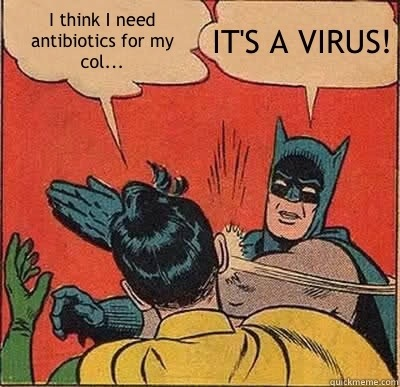 Specifically treat viral infections by inhibiting the development of the virus

Antivirals are required as antibiotics are ineffective against viruses